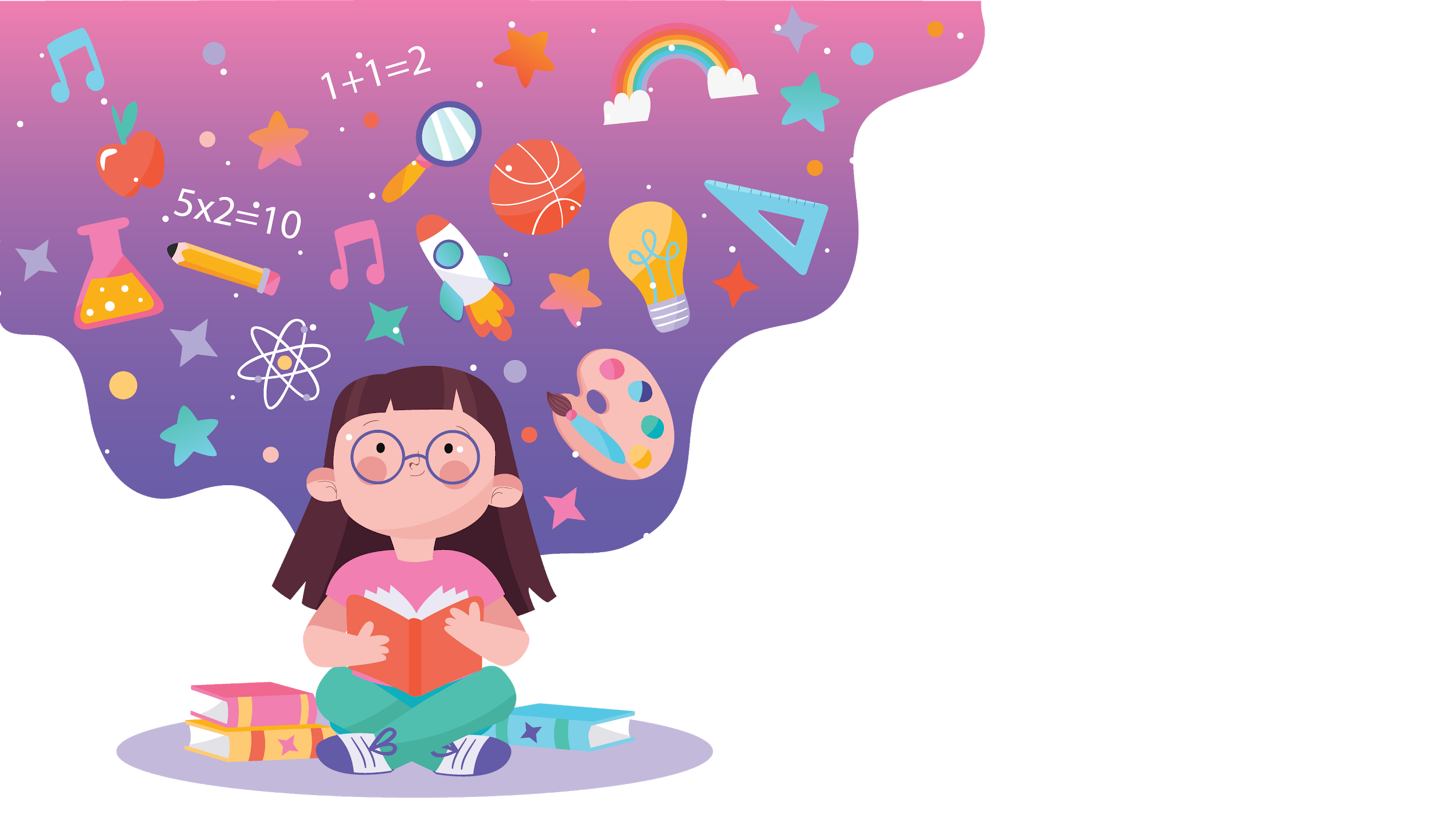 Mindful You
What is mindfulness?
Mindfulness is paying attention in the moment without judgement.
Sometimes we worry about things that have already happened.

Other times we worry about things that have not happened yet.

Mindfulness helps our mind to stay in the here and now or the present moment.
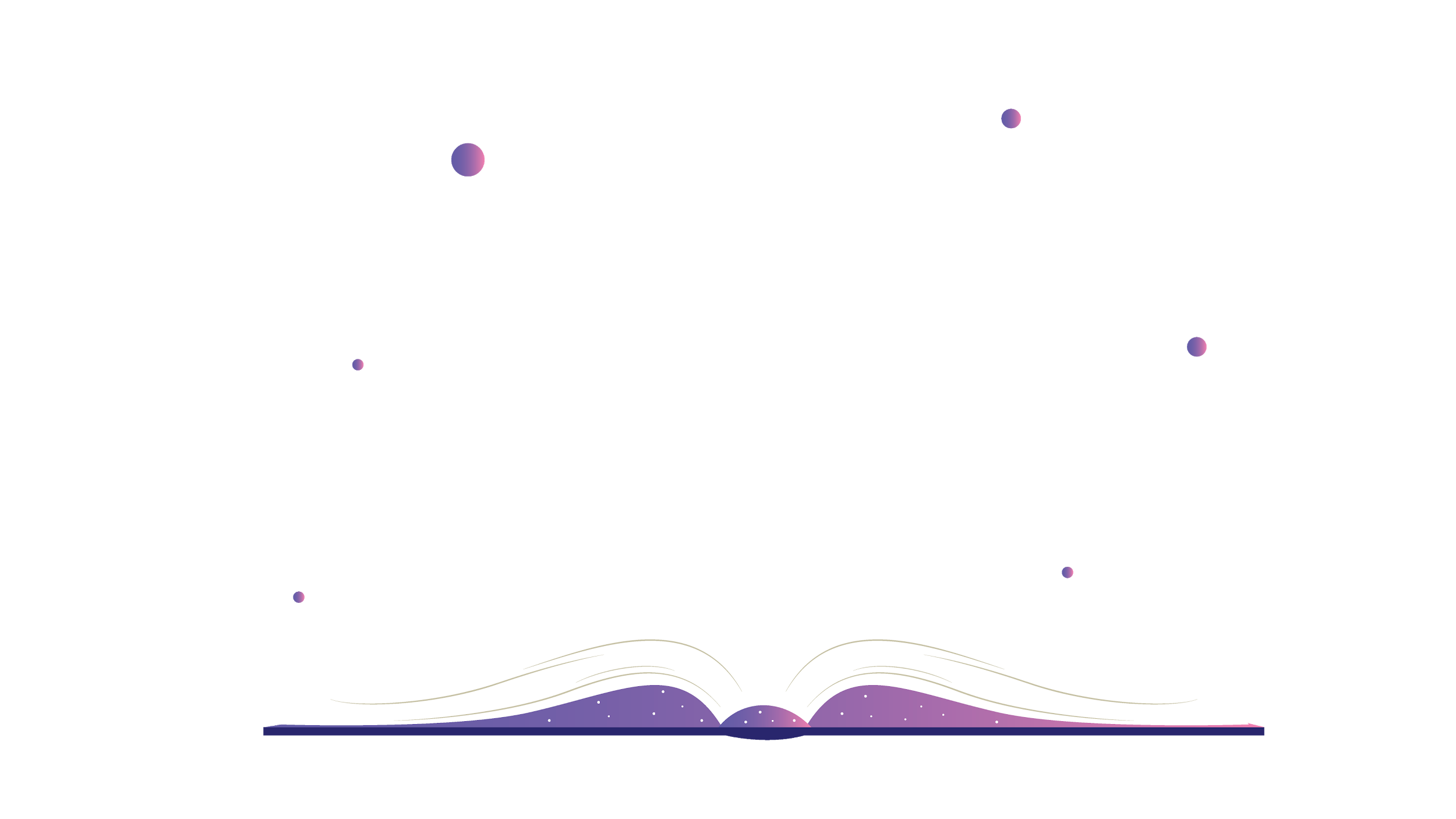 Click Here to Listen to the book Puppy Mind by Andrew Jordan Nance
What did you notice?Write down or talk to your counselor about the answers to these questions.
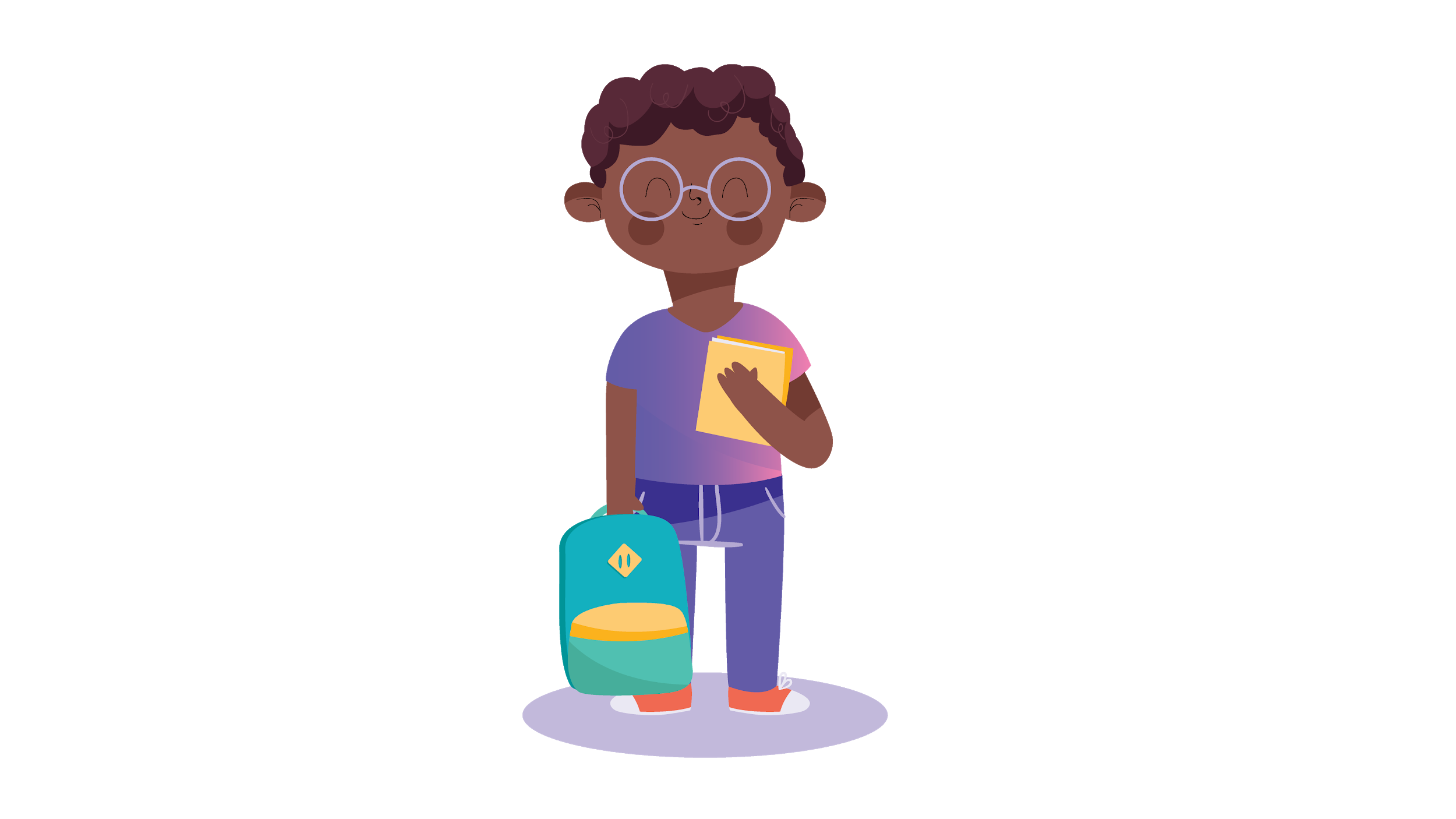 Where did his puppy mind like to wander?

What helps his puppy mind to calm?

Does your puppy mind ever wander?

Where does your puppy mind like to go?

What helps you to keep your puppy mind calm?
Taking deep breaths is a great way to be mindful and calm your puppy mind. Let’s try it!
Breathe In
Use your finger to trace the outline of this square while taking deep breaths.
Breathe Out
Breathe Out
Breathe In
Share your thoughts!
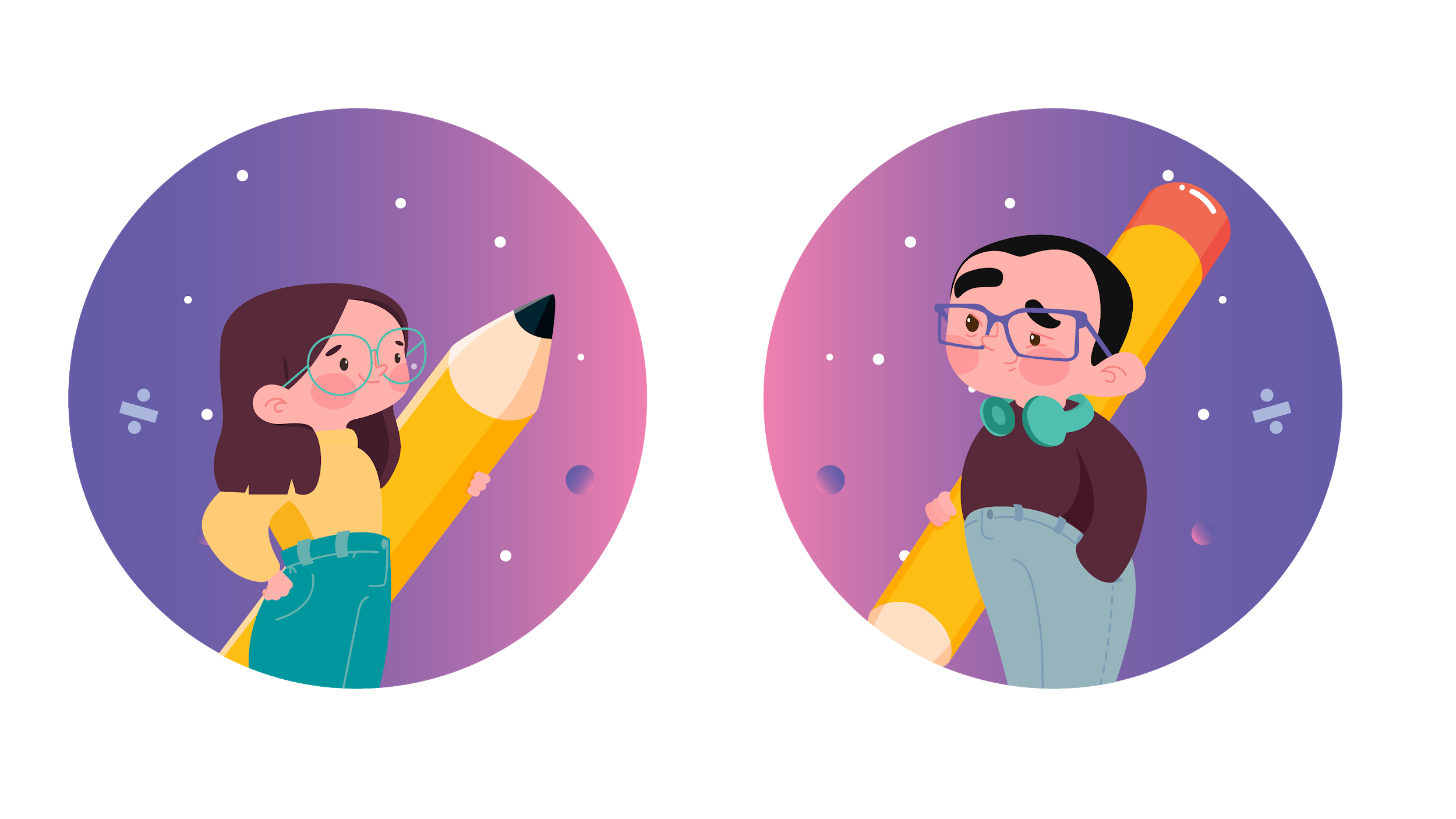 Go to the discussion posted for this module.

Write one sentence about what you will do to help calm your puppy mind.

You can even reply to a classmate to share ideas!
Haveamindfulday!